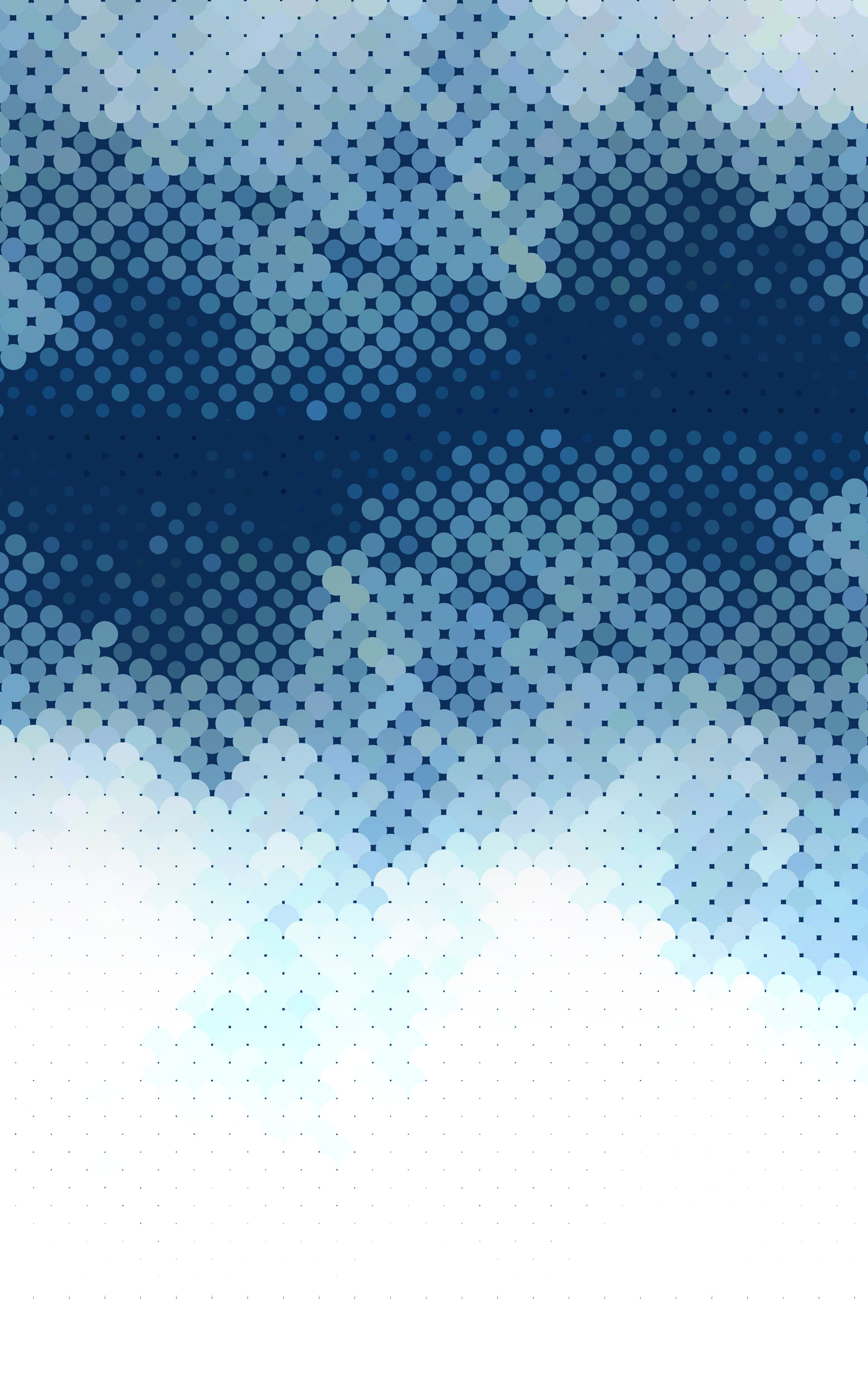 Programma
14,30
Saluti e introduzione del Presidente Unionplast, Marco Bergaglio

14,40
La trasformazione delle materie plastiche in Italia 
Luci e ombre nel 2022 - Paolo Arcelli – Plastic Consult Srl 
Breve introduzione e andamento
Impatti del nuovo contesto storico
Driver 2022 e prospettive a breve termine 

15,00
Outlook Materie Plastiche 2022 - Ezio Filippi – Chemorbis 
Prezzi dei polimeri durante la pandemia
Impatto della pandemia sull’import dei polimeri
Logistica, mancanza materiali, costi energetici...cosa altro ci aspetta? 
Previsioni Prezzi 2022


15,30
European Energy Crunch: come reagire al caro bollette -             Giandonato Loporcaro – Esperto Energia Srl
Analisi attuale situazione mercati e quotazioni forward
Volatilità e crisi degli operatori di mercato
Possibili strategie di approvvigionamento per il futuro 
Sintesi degli attuali interventi del Governo Italiano

16,00
Conclusioni e Q&A
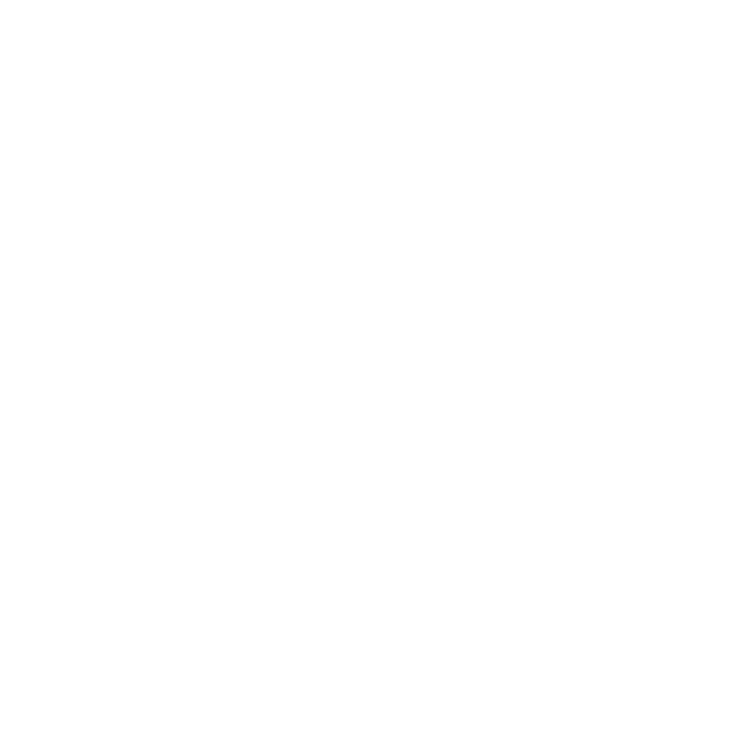 Materie plastiche 
Crisi dell’energia e delle materie prime
Scenari del settore
Webinar 29 marzo 2022

Dalle 14.30 alle 16.30
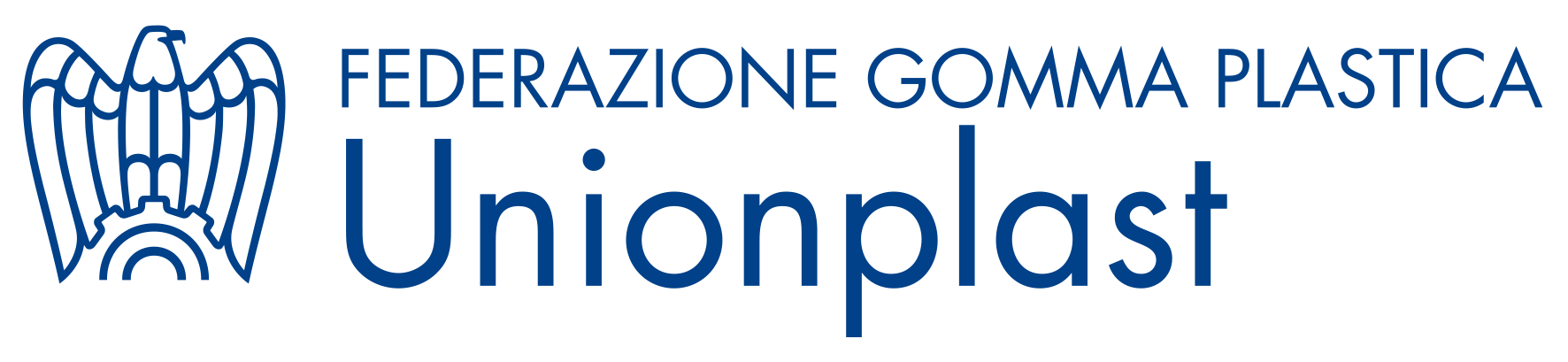